宣教关怀
感谢上帝，杜阜运和陈思伶宣教士在日本不断经历祢的带领及供应。他们持续心存感恩，做合祢心意的器皿。他们在宣传TOMO中心的课程，求祢恩赐技巧，并预备多多学生来报读英语教室，让学生和家长藉此接触宣教士，并认识主基督。为着宣教士的子女悦纳和仰望明年分别步入小学和幼儿园学习祷告。求祢带领办理入学手续顺利，保守宣教士与校方交流面试顺畅，孩子愉快上学。奉主基督名求，阿们。
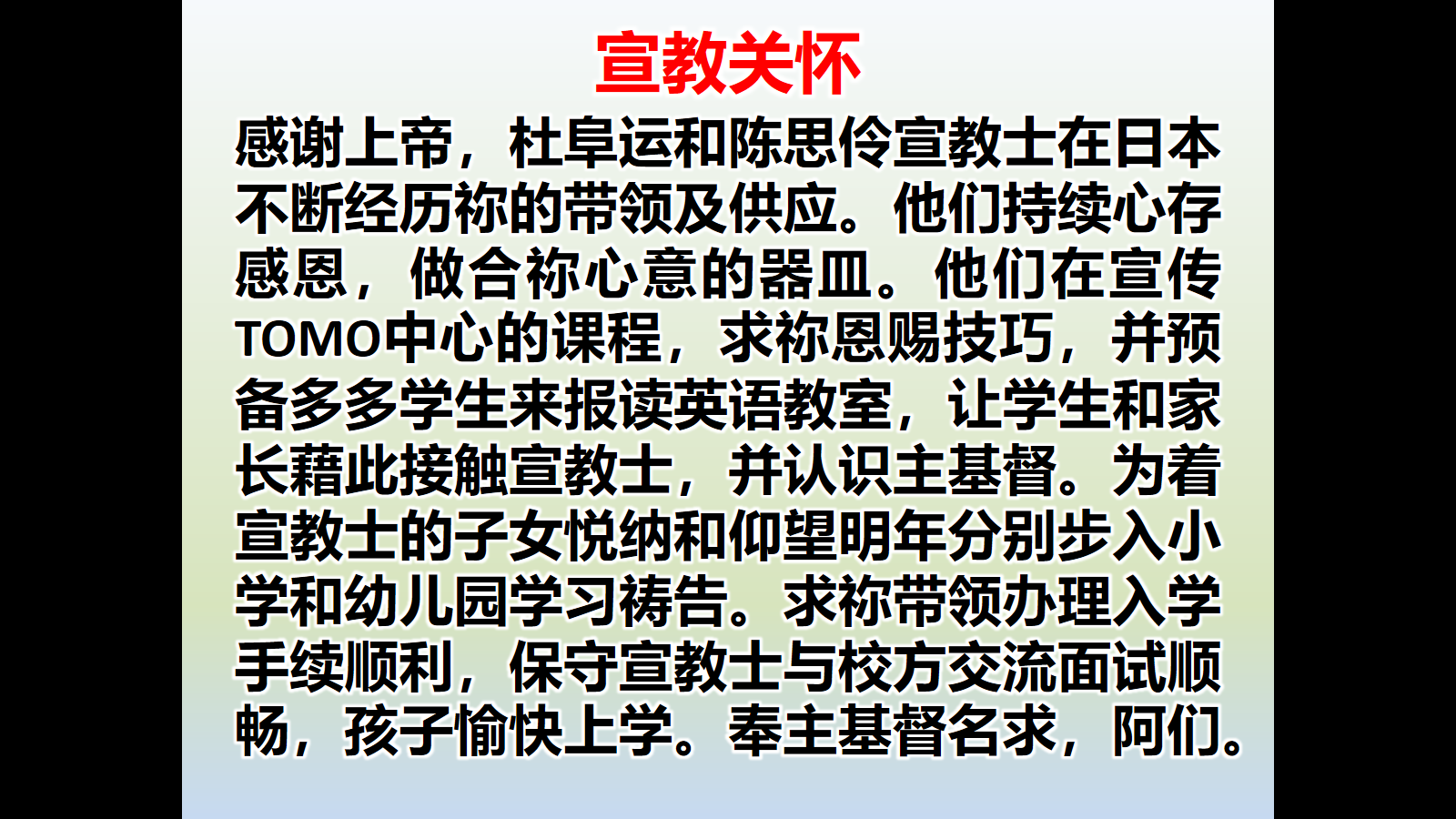